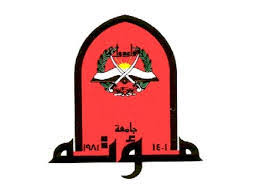 بسم الله الرحمن الرحيم
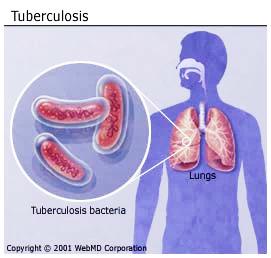 Tuberculosis
Prof  DR. Waqar Al – Kubaisy
ا. د وقار عبد القهار الكبيسي
23- 10-2022
1
Introduction
Tuberculosis(TB) is a chronic  infectious disease that cause by various strain of mycobacteria; usually Mycobacterium tuberculosis.

It is an airborne infection spread by droplets from
                   people with active TB disease 
bacteria expelled by cough or sneezes
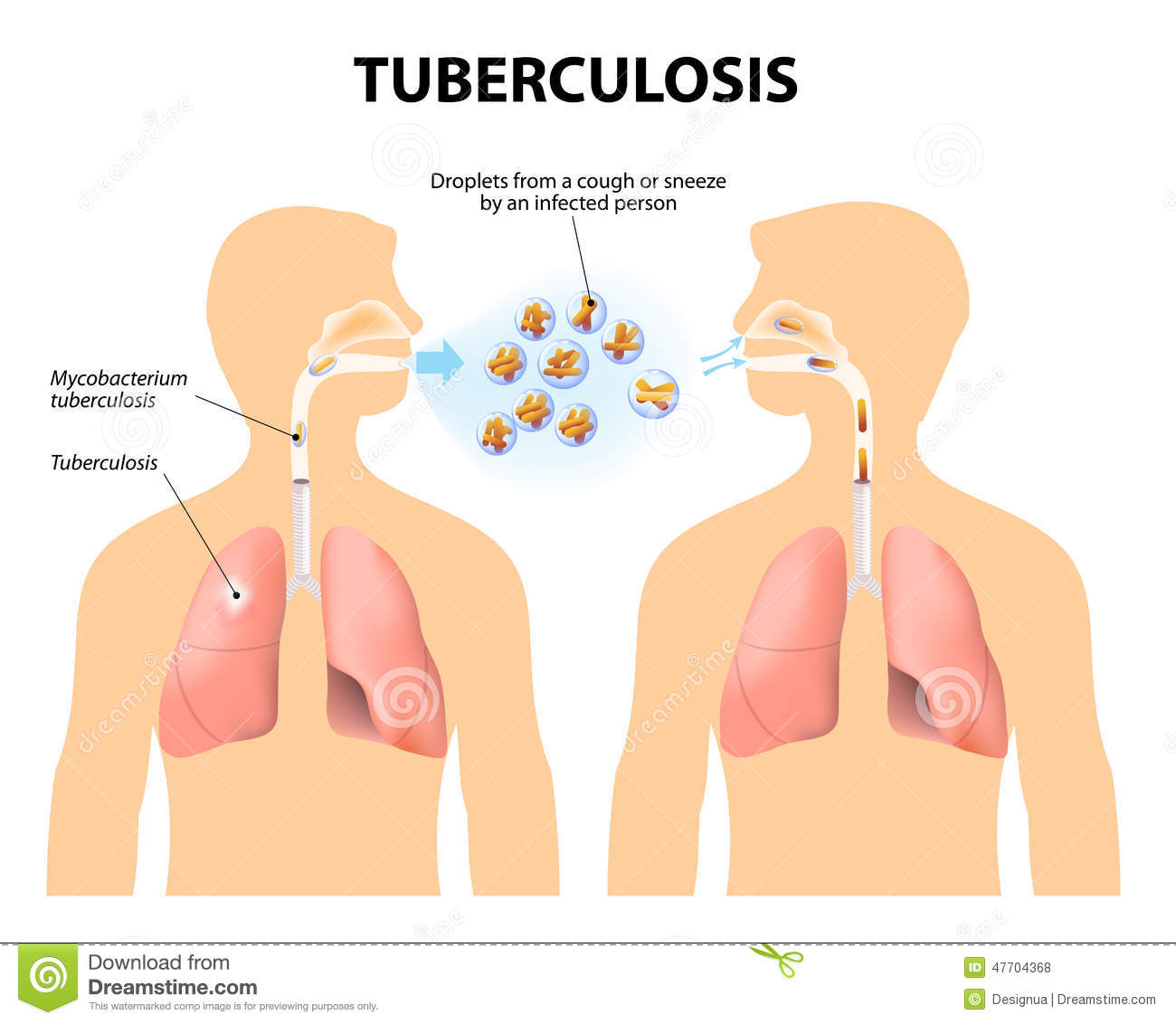 This infection mostly affects lungs (pulmonary TB)
 other parts of the body can be affected (extrapulmonary TB
Pulmonary TB is common and is most important and is most important epidemiologically
2
Mycobacterium tuberculosis
Characteristic :
Slow growing bacteria that can only live in people
always found in the upper lobes of lung
Cell wall contain mycolic acid – resistance to
 many antibiotics
Resist dryness for a long period.
Sensitive to 
heat,
 ultraviolet rays ,
sunlight, and
 chemical agents as phenol.
3
Centre For Disease Control And Prevention (Tuberculosis)
TRANSMISSION
Transmission of infection is mainly air borne by 
droplets, 
droplet nuclei and 
dust
Mycobacterium tuberculosis
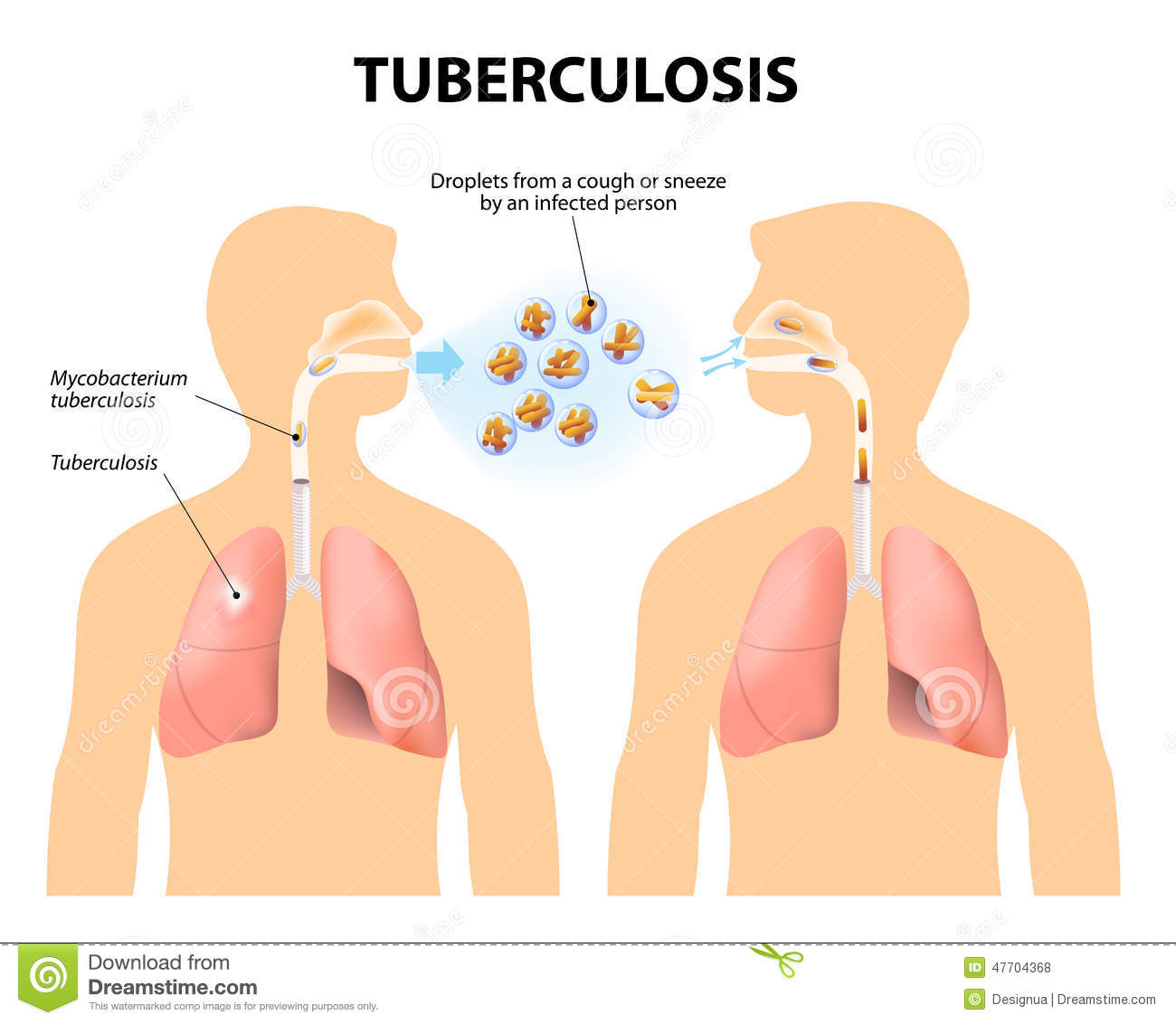 thus it is enhanced by overcrowding in poorly ventilated accommodation
The incubation period
The period between the infections till the appearance 
of the primary lesion is about 4-12 weeks.
 
the period between the infection till the development of progressive Pulmonary or extra pulmonary TB is about 6-12 months or may be longer.
4
Pathophysiology
Kumar & Clarks, Clinical Medicine;8th edition
Inhalation of bacilli 
Innate immune response clear bacilli before reaching lymph node : No infection or memory response
OR
Formation of Ghon’s focus or Ghon’s complex : Granulomatous inflammation. 
This will produce :
Primary active TB;   or
Latent TB infection
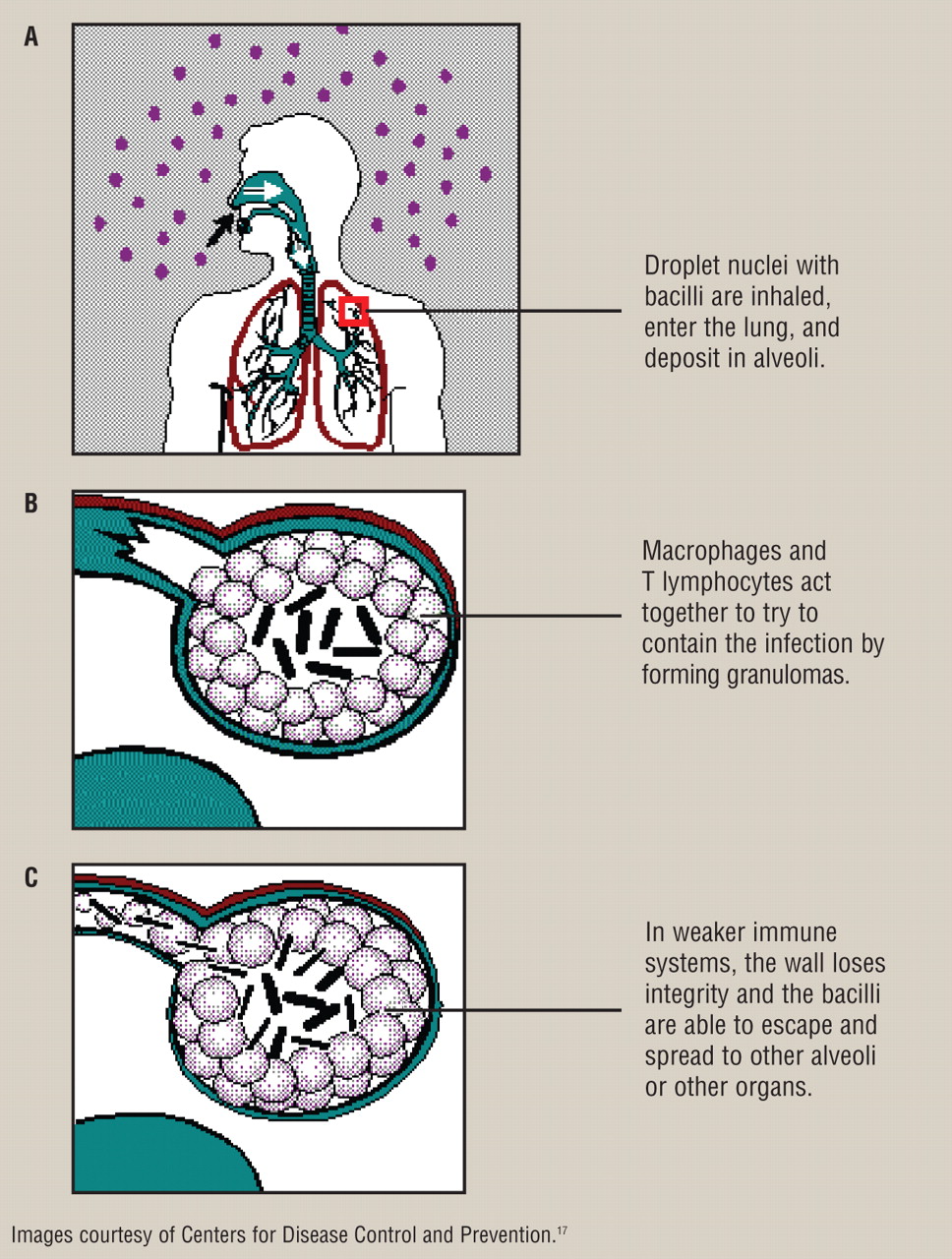 5
Pathophysiology For pulmonary TB
Primary Infection
         On first infection, 
The initial infection usually goes unnoticed. 
It is asymptomatic primary lung lesions (Ghon's complex)

Commonly heal (in 95%) with no residual change except for occasional pulmonary and tracheo-bronchial lymph node calcifications
The patients develop immunity (cell-mediated type). 
However there is a possibility of reactivation of the existing lesion 
                                                 or
re-infection
6
Cont.   Pathophysiology For pulmonary TB
re-infection that may occur resulting in destruction of lung parenchyma with fibrosis & cavitation and hence the characteristic symptoms appear.

In approximately 5 % of persons, initial infection may progress directly to active pulmonary disease or disseminated leading to: 
Miliary tuberculosis
TB  meningitis or 
extra-pulmonary lesions.
7
Latent TB infection can be produce reactivate 
if immune system fails to kill bacteria  Reactivation TB
Factors implicated (Involved) in the reactivation of latent TB :
 HIV co-infection
 Immunosuppressant therapy
 Diabetes mellitus
 End-stage chronic kidney disease
 Malnutrition
 Ageing
8
Clinical Features
TB presents a wide variety 
Epidemiologically ,pulmonary TB is most common & important
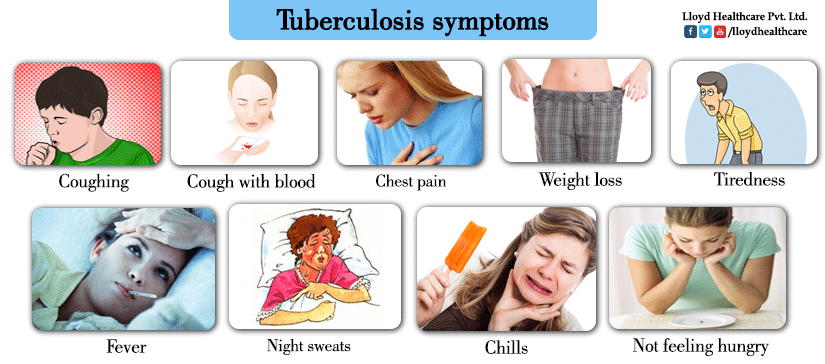 pulmonary TB : Adult
History of chest symptoms
Productive cough (unexplained cough lasting more than 2 weeks with or without constitutional symptoms
haemoptysis
chest pain
9
Nonspecific constitutional symptoms
 loss of appetite
 unexplained weight loss
 fever
 night sweats
 fatigue
Pulmonary TB : Children
             Suggestive of TB
             *prolonged fever
                 * failure to thrive
   *unresolving pneumonia
               *loss of weight
*persistent lymphadenopathy
10
Standard cases definition:
Confirmed case
11
Standard cases definition:
OR
OR
12
Epidemiology Of  TB
One definition of epidemiology is the study of the distribution and determinants of disease and other conditions in human populations.  
Epidemiology is used to identify the distribution of TB geographically and in populations.  
Through knowing the distribution of disease and its determinants in person, place, and time,
 strategic planning is facilitated            and 
the evaluation of interventions and preventive measures is more effective.
13
Epidemiology
TB is a chronic infectious disease which remains the leading cause of human suffering all over the world. 
Since the beginning of the 20th century, a marked decline morbidity and mortality from TB showed  in  the industrialized countries. 
This decline is mainly brought by the ;
*improvement of living conditions and to lesser extent by 
*the advance in antimicrobial chemotherapy

The disease remained as a public health problem in most developing parts of the world.
14
In the last two decades
In the last two decades Nowadays, 
TB is re-emerging as a major public health problem world wide. 

In 1993, it was declared by the World Health Organization (WHO) as a global emergency. 
The declining trend in TB observed in industrialized countries is leveled or even reversed

In developing countries, the problem of TB is becoming of considerable magnitude and serious impact
15
Despite TB being a preventable and curable disease, 
There were cases in all countries and age groups
TB is present all over the world. 

About one-quarter of the world’s population is estimated to be infected by TB bacteria. 
About one-quarter of the world's population has latent TB, which means people have been infected by TB bacteria but are not (yet) ill with the disease and cannot transmit the disease
16
Cont.  ..Epidemiology Of  TB
Only 5-15% of these people will fall ill with active TB disease
The rest have TB infection but are not ill and cannot transmit the disease. 
Active TB person can infect 5–15 other people through close contact over the course of a year. 
TB. Persons with compromised immune systems, such as people living with HIV, malnutrition or diabetes, or people who use tobacco, have a higher risk of falling ill.     
Both TB infection and disease are curable using antibiotics.
17
1.5 million
Cont. …Epidemiology Of  TB
1.5 million people die from TB each year – making it the world’s top infectious killer.
TB is one of the top 10 causes of death and the leading cause from a single infectious agent (above HIV/AIDS).
Over 95% of TB deaths occur in low and middle income countries
TB is the leading killer of HIV-positive people 
in 2015 with 1 in 3 HIV deaths was due to TB
TB is the leading cause of death of people with HIV and
Without proper treatment,
18
Cont. …Epidemiology Of  TB
Without proper treatment, 
45% of HIV-negative people with TB on average will die       and 
nearly all HIV-positive people with TB will die.
Most of the people who fall ill with TB live in
 low- and middle-income also a major contributor to antimicrobial resistance
Multidrug-resistant TB (MDR-TB) remains a public health crisis and a health security threat. 
WHO estimates that there were 484 000 new cases with resistance to rifampicin – the most effective first-line drug,
19
Worldwide     In 2020,
 an estimated 10 million people fell ill with  TB .
 5.6 million men, 
3.3 million women and
 1.1 million children. 
TB is present in all countries and age groups. 
But TB is curable and preventable.
Worldwide, in 2020 
A total of 1.5 million people died from TB (including 214 000 people with HIV). 
TB is the 13th leading cause of death and 
the second leading infectious killer 
 after COVID-19 (above HIV/AIDS).
20
(including 
251 000 people with HIV
Epidemiology
In 2018 :
10 million people are estimated to have fallen ill with TB.
Men : 5.7 million
Women 3.2 million
Children : 1.1 million
10 million
1.5 million die from TB each year
TB is one of the top 10 causes of death and the leading cause from a single infectious agent (above HIV/AIDS).
21
Epidemiology
In 2014 :
9.6 million people are estimated to have fallen ill with TB.
Men : 5.4 million
Women : 3.2 million
Children : 1.0 million
9.6 million
In 2014 :
TB killed some 1.5 million people in the world
0.4 million HIV positive
1.1 million HIV negative
22
In Jordan  in  2020, 
incidence of TB was
 4.7 cases per 100,000 people. 
TB  death rate  = 0.1 per 100,000 people 

Though Jordan incidence of  TB is fluctuated substantially in recent years, it tended to decrease through 2001 - 2020 period 
ending at 4.7 cases per 100,000 people in 2020.
it tended to decrease through2019-  2020 period ending at 5.5 cases per 100,000 people in 2019.
Tuberculosis death rate:0.1 cases per 100 000
AIDS estimated deaths: 100 persons
23
Jordan
Incidence of tuberculosis (per 100,000 people)
was reported at 6.8 in 2017, according to the World Bank collection of development
Incidence of TB (per 100,000 people)
was reported at 5 in 2018, according to the World Bank collection of development
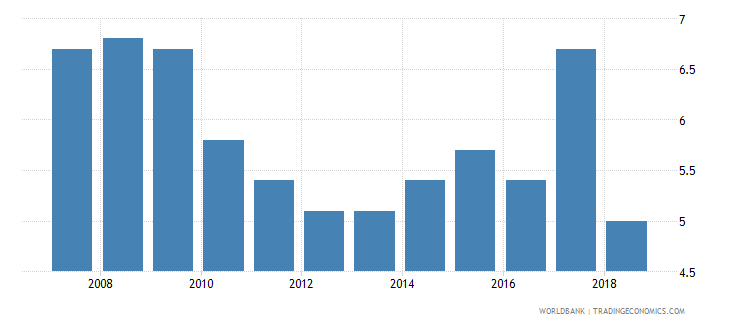 All forms of TB are included, including cases in people living with HIV.
Jordan - Incidence Of Tuberculosis (per 100,000 People)
24
Epidemiology
Jordan
Incidence of tuberculosis (per 100,000 people)
was reported at 5.6 in 2016, according to the World Bank collection of development
25
The Jordanian Ministry  of Health,
    reported that  the national TB program seeks to eliminate TB by 
Reducing the incidence of the disease to less than one/100,000 population, 
and reducing deaths to less than two cases by the end of 2025,
                      so that it no longer poses a threat to public health
       Among the Ministry’s strategies is the 
rapid diagnosis of TB, by offering the new and advanced
“Gene-Xpert” test to those who show initial symptoms of the disease,
as well as immediately providing them with a short-term treatment.
The Ministry also carries out regular awareness campaigns
                                      in areas where TB is prevalent, 
to encourage citizens to have their lungs x-rayed and 
 undergo laboratory tests,
26
Nowadays, TB is re-emerging as a major public health problem for the following reasons:

Inadequate TB control program:
The neglect of the disease by governments has allowed tuberculosis control systems to deteriorate or even disappear in many parts of the world.

Poorly managed tuberculosis control programs have contributed to an increase in the burden of disease as well as the emergence of multi-drug resistant tuberculosis.

The difficulty and the high expenses of treating multi-drug resistant cases of tuberculosis that often fails even in industrialized countries
 2) The rapid population growth and its consequences (malnutrition, housing problems, overcrowding, bad ventilation and lack of health services) has contributed to the increase in number of tuberculosis cases.
3) Increase in life expectancy of the population which led to increasing opportunity for the conversion of a latent TB infection into clinically evident case

  4)The growing problem of HIV/AIDS and its link with tuberculosis led to an explosion of tuberculosis cases in HIV/AIDS endemic areas. HIV infection activates tuberculosis in individuals who are infected with tuberculosis, accelerating the breakdown from infection to diseases.  
5)The emergence of multidrug resistant tuberculosis (MDRTB)
27
Who is most at risk?
Closed TB contacts ,However, all age groups are at risk.
TB mostly affects adults in their most productive years. 
Prisoners, Homelessness
 Over 95% of cases and deaths are in developing countries.
The risk of active TB is also greater in
People with HIV are 19 times more likely to develop active TB 
persons suffering from other conditions that impair the immune system. 
DM, HIV infection, COPD,  End-stage renal failure, Malignancy, 
Immunosuppressant drugs
People with under nutrition are 3 times more at risk.
28
Cont.   ….Who is most at risk?
People with under nutrition are 3 times more at risk. 
There were globally 2.3 million new TB cases in 2018 that were attributable to under nutrition.
1.1 million children (0–14 years of age) fell ill with TB
Alcohol use disorder increase the risk of TB by a factor of 3.3 and 
tobacco smoking increase the risk of TB disease by a factor 1.6

In 2018, 0.83 million new TB cases worldwide were attributable to alcohol use disorder and 0.86 million were attributable to smoking.
29
Diagnosing of TB
Patients with active pulmonary  TB
 infect 5-15 other persons per year,
 making the diagnosis of  active TB essential to both 
curing the patient and 
preventing new infections. 
Clinical Features
Investigation
30
Immunological Test
Mantoux Test (Tuberculin skin test)
  A delayed hypersensitivity reaction that assesses the prevalence of TB infection in the community. 
The Tuberculin skin test (TST) is performed by injecting intradermally of 0.1 ml of tuberculin purified protein derivative (PPD) into the inner surface of the forearm.
Skin reaction should be read within 48-72 hours
The reaction should be measured in millimetres of the induration; not the erythema
The standard cut-off point for positive tuberculin test is        10 mm area of indurations.
31
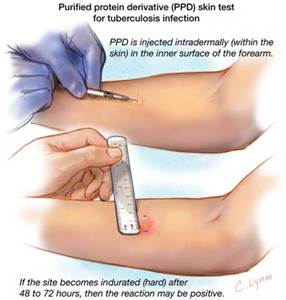 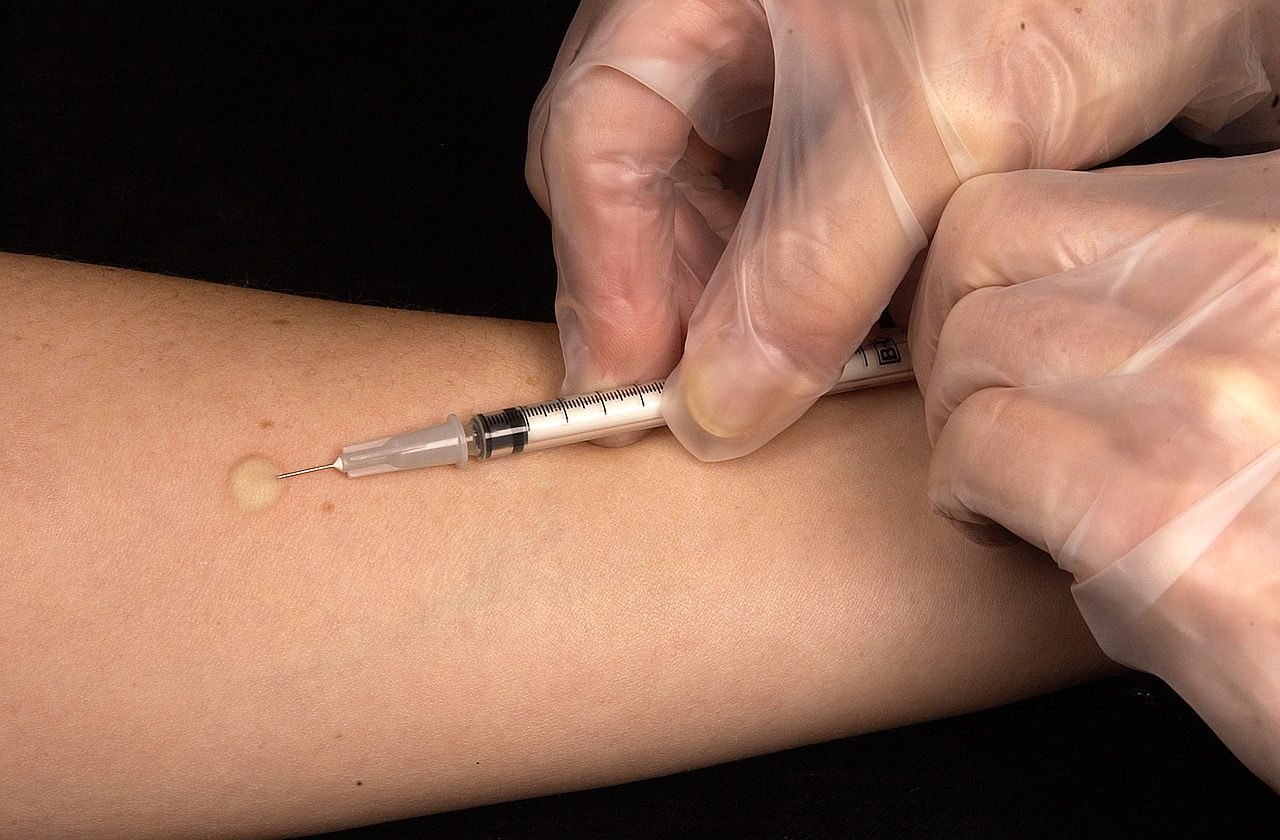 32
Interpretation of tuberculin testing:
Positive TST indicates: Sensitivity to tubercle bacilli resulting from: 
previous BCG vaccination, 
old healed primary lesion or 
active disease.
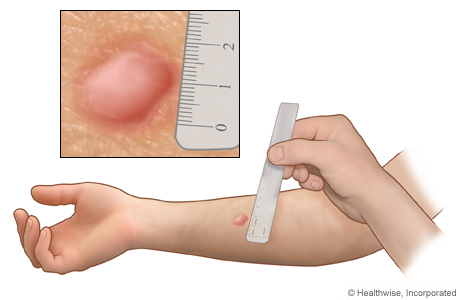 The standard cut-off point for positive tuberculin test is 10 mm indurations
a cut-off level of 5 mm is considered positive test 
In the following situations :
HIV infection
Contacts of smear positive pulmonary TB cases.
Chest radiographs consistent with active or old healed
 lesion.
Clinical evidence of TB.
  patient who  are  immunosuppressed
33
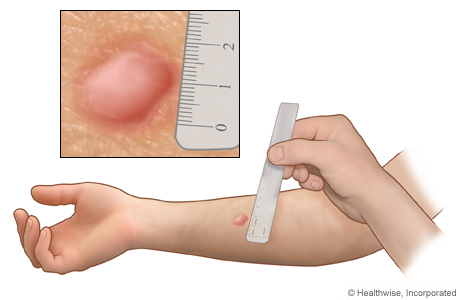 The importance of TST
Identify TB negative who are eligible for vaccination. 
However BCG could be given to subjects whatever the tuberculin status.
Evaluation of BCG vaccination as it converts tuberculin negative into positive persons.
TST is of little value as a diagnostic tool for case finding of TB because:
It can not be used to differentiate between natural infection and previous BCG vaccination.
False negative and false positive results
34
Causes of false -Ve TST 
Pre-allergic state (incubation period of infection)
High fever and exanthemaus diseases (measles)
Advanced pulmonary TB, TB meningitis &milliary TB.
Immuno-suppression. 
In late stage of pregnancy.
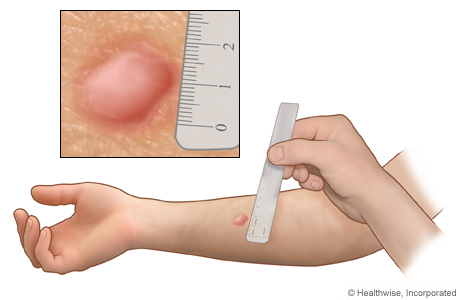 Causes of false TST +Ve :
Infection with atypical mycobacterium.
Tuberculoid leprosy
Cutaneous leshmaniasis.
35
Laboratory diagnosis
Diagnosis of TB based  detection of AFB on smears &   cultures from clinical specimens. The TB bacillus is Gram-positive, but because of its waxy coat it does not stain with the standard procedure. 
identification of the organism on examination of
 sputum and other pathological specimens (CSF, urine, pleural fluid or gastric washings ). 
It is usually demonstrated by the Ziehl-Neelsen method,
At least 2 sputum specimens for microscopic examin.in all patients suspected of having pulmonary TB 
at least one sputum from early morning
Fluorescence Microscopy
is a common method in diagnosing pulmonary TB
More sensitive
Shorter time needed to get the result
Than the light microscopy
36
detection requires at least 10,000 bacilli per mL
absence of a positive smear result does not exclude active TB infection
The organism can be isolated 
on culture using special media, 
                         or
 by inoculation into guinea pigs.
DNA amplification by PCR
    are available in special centres.
37
CULTURE
SMEAR
38
Laboratory diagnosis
Tuberculosis (TB) causes 10 million cases and 
1.5 million deaths annually and it is estimated that
3 million cases go undiagnosed each year

In 2011, WHO endorsed the use of 
Xpert MTB/RIF for diagnosis of TB and detection of RR, rapid TB diagnostics and drug susceptibility testing (DST) The test simultaneously detects Mycobacterium tuberculosis MTB) and resistance to  rifampicin  (RIF) in less than 2 hrs. 
a major step forward for improving the diagnosis of TB and rifampicin resistance (RR) detection globally. 
should be available to all persons with signs & symptoms of TB
to meet the targets of the End TB Strategy..
 The Xpert® MTB/RIF Ultra assay (Ultra) has been developed next-generation assay to overcome these limitations,.
39
Imaging
CPG Management Of Tuberculosis 3rd Edition
40
CPG Management Of Tuberculosis 3rd Edition
Imaging
Chest x-ray
Remains the primary imaging modality for pulmonary TB
Consolidation with cavitation is hallmark of adult-type of pulmonary TB
Normal chest x-ray seen up to 15% patient of primary TB
41
Imaging
CPG Management Of Tuberculosis 3rd Edition
2. CT scan
More sensitive in demonstrating endobronchial spread, lymphadenopathy and pleural complication than chest radiography
Useful high clinical suspicion of TB with normal chest x-ray
3. MRI
Consider in special circumstances (children & pregnant women)  no ionizing radiation
Has better soft tissue characterization  useful in assess pleural and lymph node complications
42
MANAGEMENT
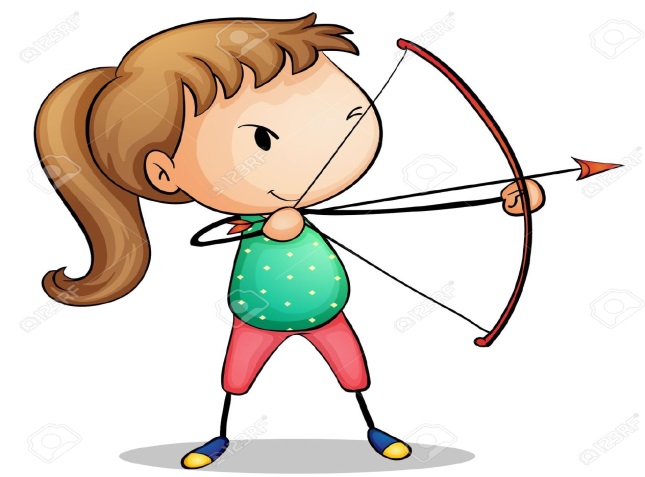 Cure the disease
Reduce risk of transmission
Prevention  & Control
Prevention
Improving the socio-economic conditions.
Apply basic preventive measures of respiratory diseases.
BCG vaccination
However control of TB should receive higher priority than its prevention
43
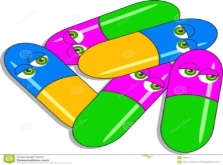 Control program of TB
I  Chemotherapy:
Direct observation therapy with short course chemotherapy (DOTS) is the recommended strategy for TB control.
Criteria for potent DOTS:
Short course therapy: the duration is six months.
Under observation of a health care worker either at home or in a health facility.
Four drugs: (INH, rifampicin, Pyrazinamide, ethambutol)
 in the first initial two months (Intensive phase)
aims to kill the actively growing bacilli rapidly
followed by two drugs (INH and rifampicin) within
 four months as a continuation phase. Maintenance phase
aims to sterilize by destroying all the bacilli, especially the intracellular ones.
44
In the case of TB infection (the patient is infected with TB bacteria but not ill), 
TB preventive treatment can be given to stop the onset of disease. 
Recent treatment options have shortened the duration to treatment to only 1 or 3 months, as compared to 6 months in the past.
45
DOTS
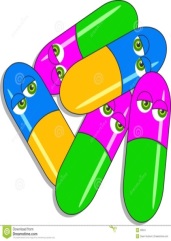 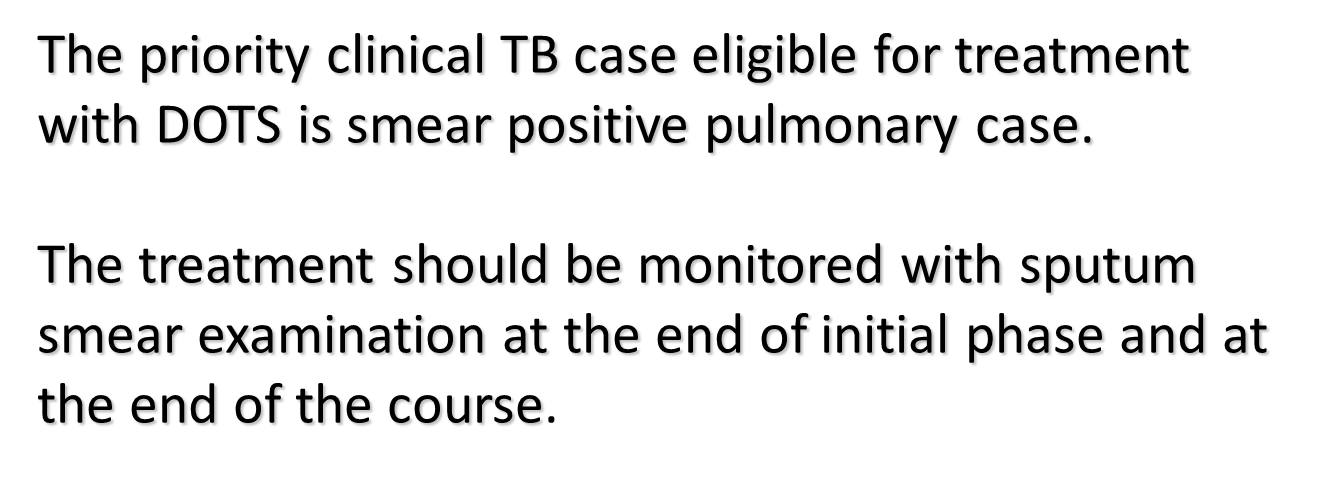 Advantages of DOTS:
Rapid cure: i.e. elimination of both rapid and slow multipliers from the patient’s body
Low failure rate.
Reduction of emerging drug resistant strains.
Improved patient’s compliance.
The only disadvantage is the high cost.
46
Control program of TB
Best control measure is case finding & chemoprophylaxis.
Case finding: 
 Sputum examination:
Direct smear examination by direct microscopy of sputum of suspected cases for two consecutive specimens is sufficient to detect large number of infectious cases.

It is the method of choice for case finding: Reliable, easy  cheap, if detects those excreting TB bacilli in their sputum who are the main source of infection. 
Sputum culture: 
Confirm diagnosis in suspected cases whose sputum smear is negative.
Detect the sensitivity of bacilli to drugs especially in drug resistant cases.

Its limitations: 
difficult, needs, special training,  
  tedious, lengthy and expensive. 
C. Xpert MTB/RIF for diagnosis of TB and detection of RR, rapid TB diagnostics and drug susceptibility testing (DST) 

D.Tuberculin skin test: 
A delayed hypersensitivity reaction that assesses the prevalence of TB infection in the community. 
is characterized by indurations (not erythematic) due to cell infiltration, reaches maximal Positive reaction after 48-72 hours.
47
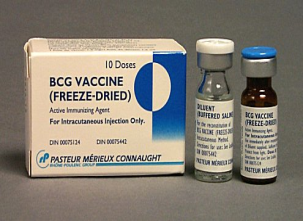 Control program of TB
II vaccination (BCG):
Live attenuated vaccine prepared from bovine TB bacilli.
given in a dose (0.1) ml intra-dermal in the left deltoid region.
In newborn the dose is (0.05) ml because the skin is rather thin and intra-dermal injection with a full dose may penetrate the skin to deeper tissue leading to obsess formation and enlarged axillary's lymph nodes. 
given immediately after birth since cell mediated maternal immunity can not be transferred to the fetus.
>80%of neonates and infants in countries where it is part of the national childhood immunization programme.
48
vaccination (BCG):
Efficacy of BCG:
It is more than 80 % in preventing miliary TB and tubercle's meningitis in children.
BCG does not prevent infection in adults
It does not prevent primary infection and, more importantly, 
does not prevent reactivation of latent pulmonary infection, the principal source of bacillary spread in the community. 
The impact of BCG vaccination on transmission of Mtb is therefore limited
49
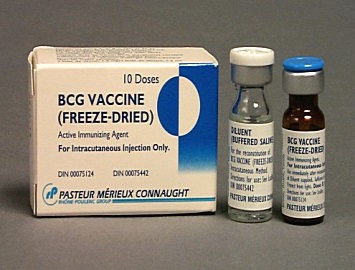 Indications of BCG vaccination:
    I. If the prevalence of TB is high:
Administration of BCG at birth is recommended; thus give the vaccine to the newborns  (>80%of neonates and infants in countries where it is part of the national childhood immunization programme). 
In newborn tuberculin test is not required before vaccination which is part of the EPI Expanded Programme on Immunization
  II. If the prevalence of TB is low:
      BCG  is restricted to the high risk groups as:
Health care personnel
Tuberculin negative contacts of positive sputum pulmonary TB cases.
Industrial workers exposed to silica.
50
Contraindications of BCG vaccination:
Immuno-compromized as HIV, cancer. 
Immuno-suppressive drugs used 
Patients suffering from eczema
Control program of TB:III Other measures for cases:
Isolation:  isolation of cases at home if suitable is a cost effective strategy otherwise hospitalization is required.
Concurrent and terminal disinfection of patient sputum is recommended.
Rehabilitation: the aim is to help the patient to live as an active member in the society within his limited physical abilities.
51
IV  Measures for contacts
Health education 
Investigations 
Tuberculin testing.
Barriers to TB control programs in developing countries
Unfavorable socio-economic conditions which are linked to dissemination of TB.
Difficulties in case finding activities due to limited diagnostic resources both in quality and quantity.
Failure of treatment leads to substantial defaulters, who spread the infection to others.
Emergence of drug resistant strains.
The chronic nature of the disease
52
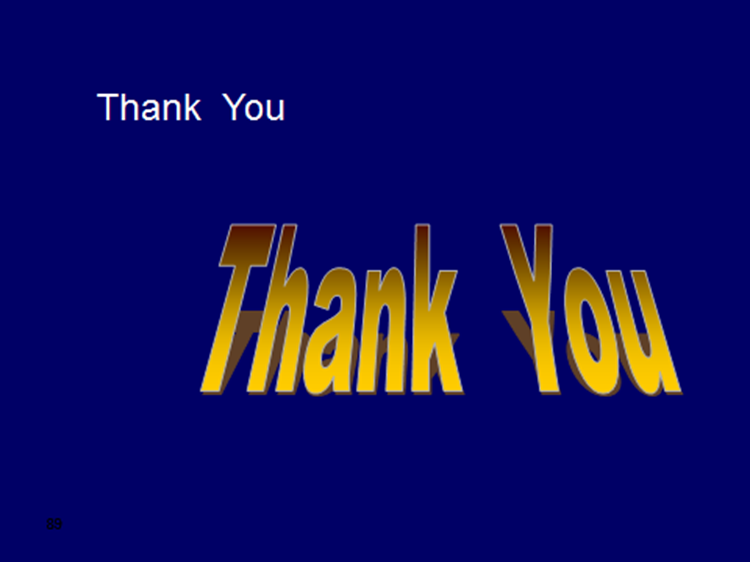 Qs ???
53